Стрес та стресостійкість
Лекція
Стрес — це захисна реакція організму на зовнішні подразники. Стрес вважається нормальною психофізіологічною реакцією на дії, які виходять за межі норми. Вона проявляється психічно, фізично, емоційно та дає змогу адаптуватися до змін.
Дві базові реакції на стрес: 
«бий»: включає активну боротьбу або уникнення стресорів. Людина використовує свої ресурси та стратегії для подолання стресової ситуації. 
«біжи»: якщо не вдається впоратися зі стресорами, виникає втома, безсилля та переважає відчуття невпевненості.
Симптоми стресу
• Постійне почуття роздратованості, пригніченості.
• Поганий, неспокійний сон.
• Депресія, фізична слабкість, головний біль, втома, небажання що-небудь робити.
• Зниження концентрації уваги, що затрудняє навчання або роботу. 
  Проблеми з пам'яттю і зниження швидкості розумового процесу.
• Відсутність інтересу до оточуючих, навіть до найкращих друзів, до рідних і близьких.
• Постійно виникає бажання поплакати, песимізм, жалість до себе коханого.
• Зниження апетиту - хоча буває і навпаки: надмірне поглинання їжі.
• Нерідко з'являються нервові тики і нав'язливі звички: людина покусує губи, гризе нігті тощо. З'являється метушливість, недовіра до всіх і до кожного.
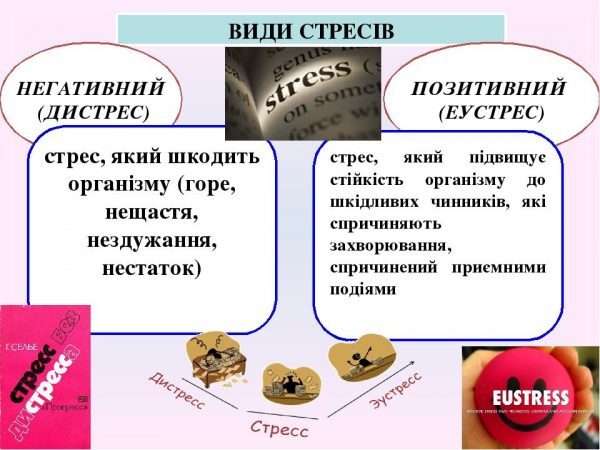 Правила боротьби зі стресовою ситуацією
 Не панікуйте, не будьте безпорадними. 
  Вам необхідно зрозуміти, що зміни, в тому числі і негативні, - невід'ємна частина життя.
 Пам'ятайте, що зі стресовими ситуаціями краще впораються ті, хто володіє методами релаксації.
 Активний здоровий спосіб життя сприяє створенню в організмі захисного фону проти стресу.
 Послабити негативний вплив стресу допомагають близькі люди (надійне оточення), які забезпечують моральну підтримку і додають вам впевненості в собі.
ЯК ПОДОЛАТИ ТРИВОГУ Й СТРЕС: 
фізична активність – допомагає зняти стрес та напругу;
релаксаційні техніки – прогресивна м’язова релаксація, дихальні вправи, медитація ;
зміна обстановки – часто ми чуємо, що треба «змінити картинку», це дійсно працює: іноді достатньо вийти на вулицю або змінити місце, щоб заспокоїтися;
соціальна підтримка – не тримати все в собі, а обговорювати переживання з близькими або друзями, або звертатися до фахівців.
обмін досвідом – спілкування з іншими дозволяє отримати зворотний зв’язок
уникання токсичних ситуацій –при можливості варто уникати стресових ситуацій або обмежувати спілкування з людьми, які викликають негативні емоції;
творчість та хобі – це те, що приносить радість і відпочинок.
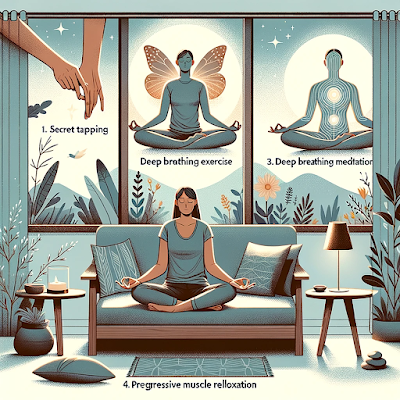 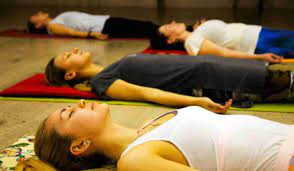